We make car transport across Europe
www.transhad.com
Firma Transhad od początku swojej działalności zajmuje się transportem drogowym samochodów osobowych, van oraz busów. Przewozimy auta nowe, luksusowe oraz używane.
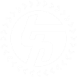 www.transhad.com
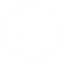 Siedziba firmy Transhad znajduje się w Dynowie, niewielkim miasteczku znajdującym się w Polsce południowo-wschodniej, nieopodal Rzeszowa.
Lokalizacja ta jest dobra pod względem logistycznym – ze względu na bliskość autostrady A4.
Lokalizacja
Historia
Swoje doświadczenie w dziedzinie świadczenia usług transportu międzynarodowego zdobywamy nieprzerwanie od 2009 r.
Nasza firma została stworzona dzięki pasji do motoryzacji, logistykii transportu.
www.transhad.com
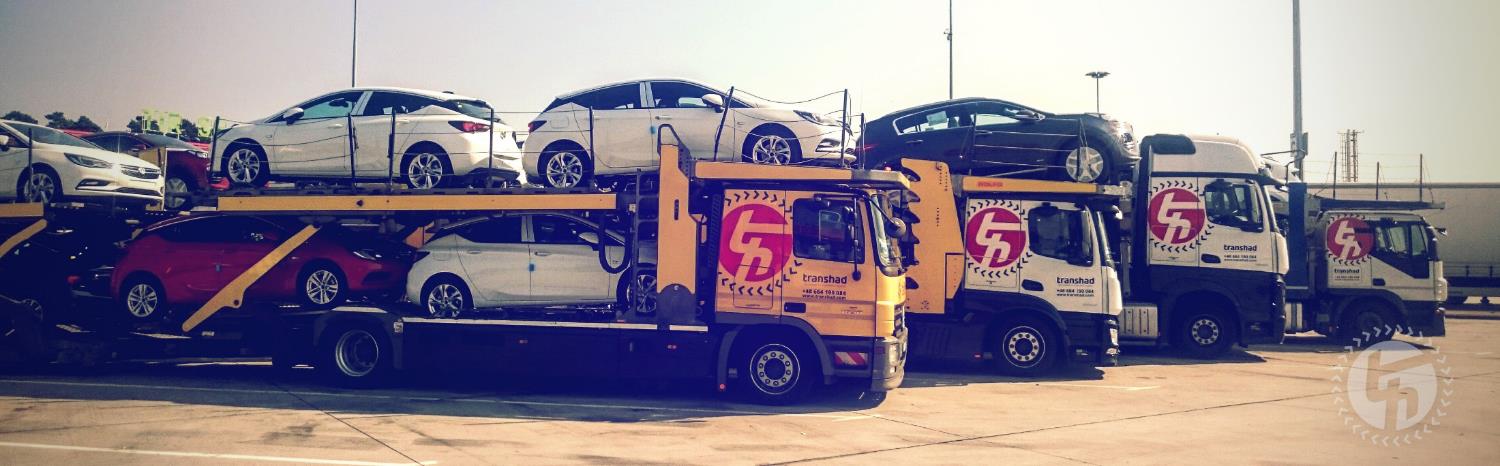 Jesteśmy niezależną, prywatną, prężnie rozwijająca się firmą, specjalizującą się w transporcie samochodów na autotransporterach. Nasza firma bazuje na ciągnikach marki: Mercedes, Scania oraz Iveco, które wyposażone sąw naczepy: Kässbohrer, Rolfo, Eurolohr oraz Rimo.
Przestrzegamy europejskich standardów dotyczących ochrony środowiska. Wszystkie nasze samochody spełniają zachodnie normy EURO6 i EURO5.
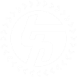 www.transhad.com
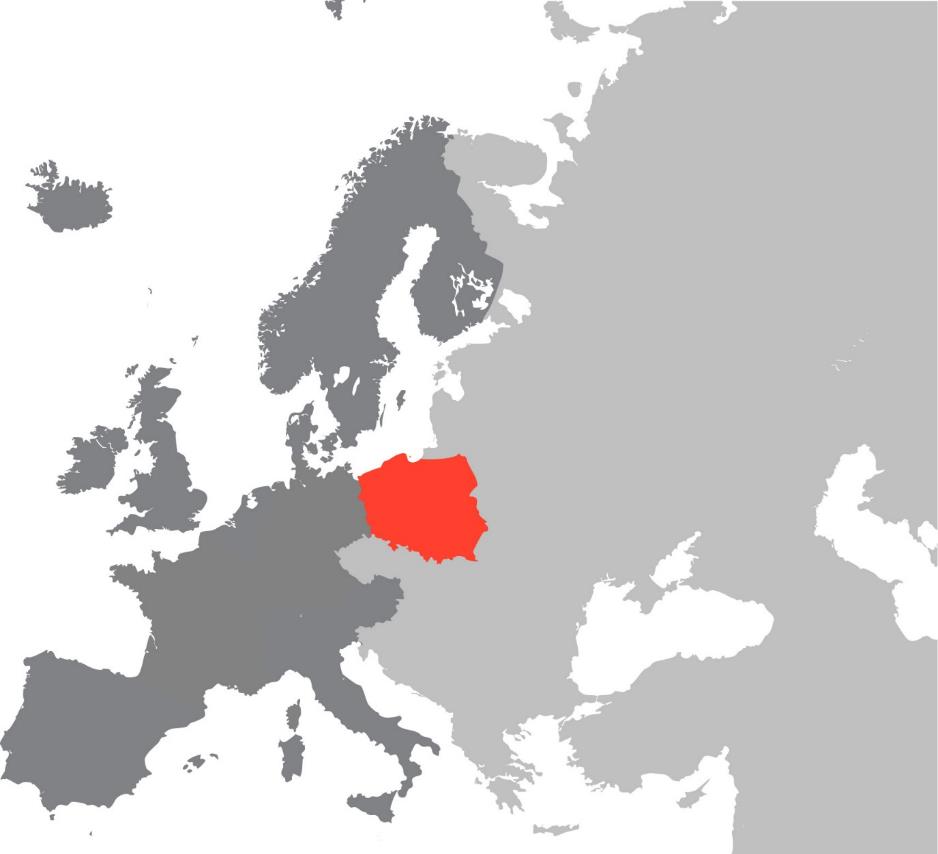 Świadczymy usługitransportowena terenie całejEuropy Zachodniej.
Kraje Beneluksu
Niemcy
Francja
Włochy
Hiszpania
Ściśle współpracujemy europejskimi fabrykami produkującymi samochody, dealerami aut, dystrybutorami oraz z renomowanymi firmami spedycyjnymi, które oczekują transportu aut na najwyższym poziomie.
www.transhad.com
Tabor
Do Państwa dyspozycji oddajemy 15 autotransporterów wraz z zespołem profesjonalnie przygotowanych pracowników. Nasi spedytorzy i kierowcy wiedzą prawdopodobnie wszystko o transporcie i logistyce. Dzięki ciągłym inwestycjom w kadrę i sprzęt sukcesywnie podnosimy poziom naszych usług.
Bezpieczeństwo
Dajemy gwarancję szybkiego, bezpiecznego
i punktualnego dostarczenia ładunku.
Nasze samochody są monitorowane przez system GPS, we współpracy z firmą Juwentus.
Zapewnia to bezpieczeństwo naszych ładunków 24 godziny7 dni w tygodniu
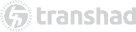 www.transhad.com
Za cel stawiamy sobie świadczenie usług transportowych na najwyższym poziomie, a zadowolenie klientów jest dla nas największym sukcesem!
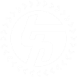 www.transhad.com
Powierzając nam swój ładunek mają Państwo pewność, że nasza firma zadba o:
Poprawność dokumentów transportowych
Informowanie o załadunku i rozładunku
Informowanie o wszelkich ewentualnych przeszkodach podczas transportu (warunki drogowe itp.)
Postoje załadowanego pojazdu wyłącznie na parkingach strzeżonych
Cogodzinną kontrolę pojazdu oraz ładunku podczas
postoju
Uczciwość – mają Państwo pewność, że ładunek
dotrze bezpiecznie i na czas!
Dlaczego warto nawiązać z nami współpracę?
Nasza firma specjalizuje się w przewozie samochodów na
autotransporterach
Powierzony nam transport jest bezpieczny na każdym etapie
realizacji zlecenia
Gwarantujemy indywidualną opiekę i doradztwo w zakresie najlepszej organizacji transportu
Oferujemy konkurencyjne ceny, dzięki bezpośredniej
obsłudze, bez zatrudniania podwykonawców
Wybór firmy Transhad to gwarancja:
• Terminowości dostawy i bezpieczeństwa ładunku,
• Fachowej realizacji zlecenia transportowego,
• Obsługi w języku polskim, angielskimi niemieckim,
• Bezpośredniego kontaktu z pracownikami - przede wszystkim kierowcami obsługującymi Państwa zamówiony transport.
www.transhad.com
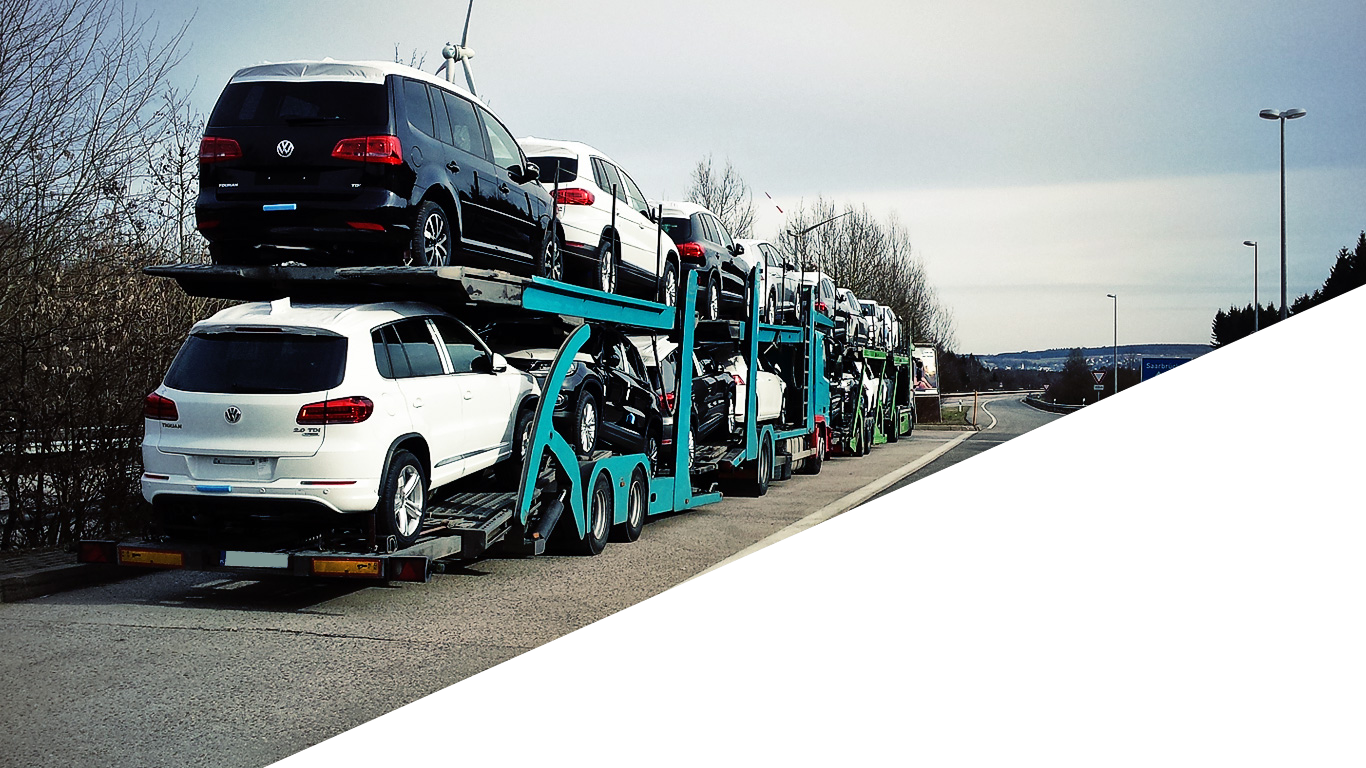 Zapraszamy
do współpracy!
Damian Hadam
CEO
+48 662 519 910
www.transhad.com
office@transhad.com
correspondence adress:
ul. Kazimierza Wielkiego 2
36-065 Dynów
POLAND
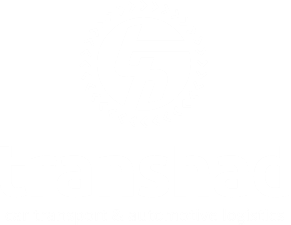 Jarosław Sar
transport manager
+48 664 190 084
Dziękujemyzauwagę